Evaluation
This work is licensed under a Creative Commons Attribution 4.0 International License.
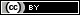 [Speaker Notes: Evaluation.]
The Big6
T = Task Definition
I = Information Seeking Strategies
L = Location and Access
U = Utilization
S = Synthesis
E = Evaluation
[Speaker Notes: The Big 6.  To review our research process for this course, we have six steps.  Task Definition, Information Seeking Strategies, Location and Access.  Utilization.  Synthesis.  And Evaluation.  This week we will focus on Evaluation.]
What is “Evaluation”?
In this step we have two factors to consider:

1. Is my product effective?

2. Was my process efficient?
[Speaker Notes: What is “Evaluation”?  This is our final step in our research process.  Evaluation can mean many things, and oftentimes when we talk about a research project, we may think about how the assignment might be graded.  Although, that is a part of evaluation, since we normally don’t assign the grade to our own projects, evaluation in this process has a more reflective aspect.  This process supplies us with two factors to consider when evaluating.  The first factor to consider is the effectiveness of your product, while the second factor is how efficient was your process.]
Effectiveness
When determining if your product is effective:
Go back to Task Definition = did you accomplish everything?
Is there a way to objectively measure the success of your product?
Check for a rubric
Did you ask for feedback?
Peers – ask for viewpoints
Survey – collect data about your product
[Speaker Notes: Effectiveness.  When determining if your product is effective there are a few things to consider.  The first thing to do, is to go back and look at the very first step, Task Definition, and determine if your final product aligns to what you sought out to do.  The second thing to look for is any specific way that you can measure your product objectively.   Usually, research assignments will come with a rubric assigned by your professors, as an example.  We will take a look at the grading rubric for our final assignment in another presentation this week to highlight how these tools assist us.  Finally, you should ask for additional feedback about your final product from peers.  Or if your research product is in the public sphere, then you could survey your audience as well, and collect data about your product.  Companies do this all the time to learn more about how effective their products are.]
Efficiency
Look at your process:
Stalled at any point – what was challenging?
What went smoothly?
Remember to apply for future research projects.
[Speaker Notes: “Efficiency”.  This factor jumps away from the product itself, and really asks you to think about the process and how you were able to produce the final product.  Was there any point in the process that made you stop, or where you took more time than was necessary?  Was there something challenging at the point?  As an example, did you not identify enough sources of information during the 2nd step of the process, and had to go back to it again and again? You should also be able to identify parts of the process that went smoothly for you. Maybe you were able to find information easily for your research during the 3rd step of the process, even though you had to continually identify different resources. The purpose of looking at the efficiency of the process is to see how you can improve your process for the next research task you might have.  All tasks might have different needs – but you should be able to apply what you learned to those various tasks.]
This ends this presentation.
[Speaker Notes: This ends this presentation.]